CONFIDENCE BUILDING | GIVING AND EARNING RESPECT
FILL’ER UP
BY LINDAMICHELLEBARON
Fill my ego, 
Here’s the cup. 
I said, fill my ego. 
I drink that up. 

I’ll smile, 
and pose, and dimple up, 
but just fill my ego. 
Here’s the cup. 

I’ll talk 
and let my laugh erupt, 
but just fill my ego. 
That’s what’s up. 

Say sweet words 
that won’t corrupt 
but just fill my ego. 
Fill it up. 

I said, fill my ego. 
Fill it up. 
That’s right, fill my ego, 
that’s what’s up. 
Hey now, fill my ego, 
here’s the cup. 
Come on, fill my ego. 
I drink that up.


From Rhythm & Dues by Lindamichellebaron. Reprinted with permission of the author.
© 2022 OVERCOMING OBSTACLES
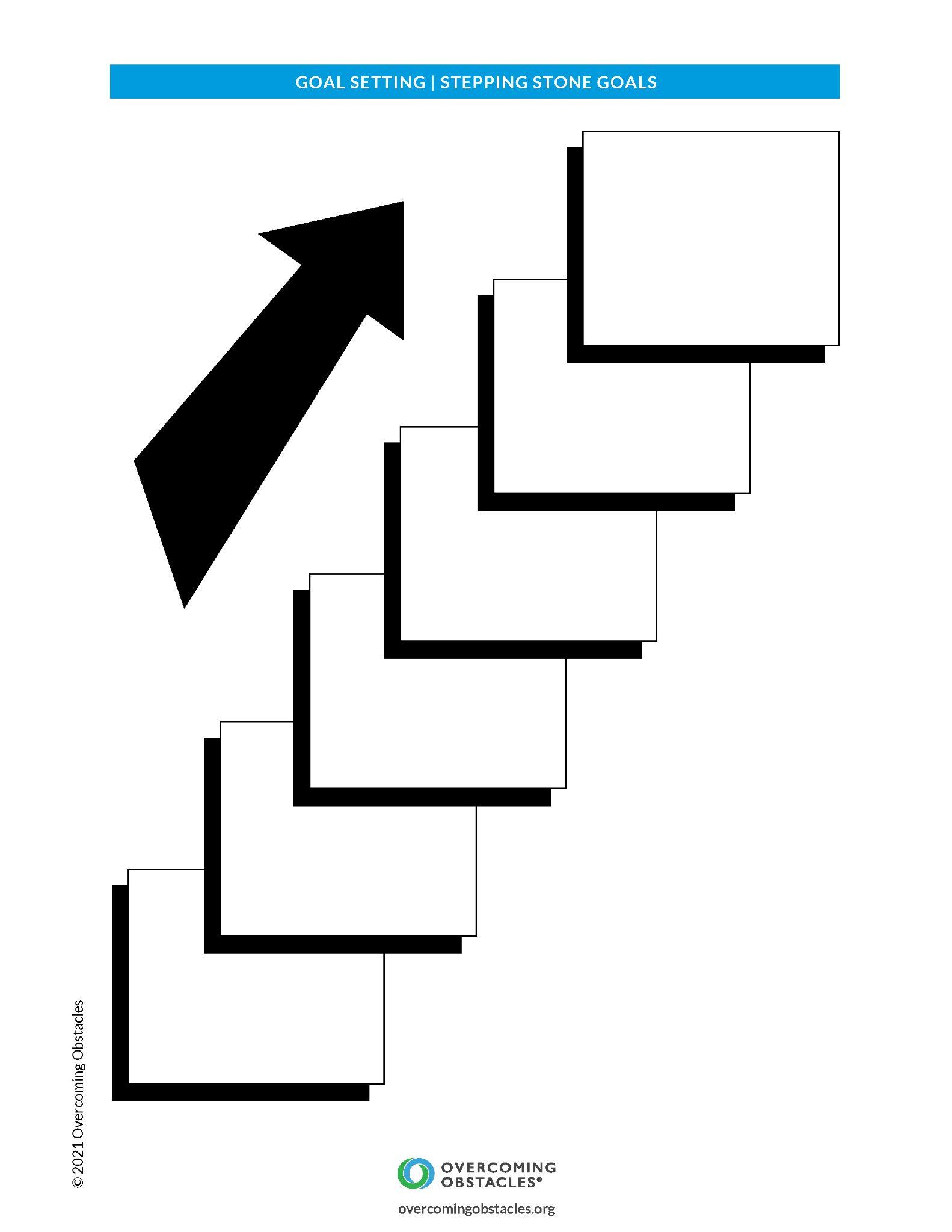